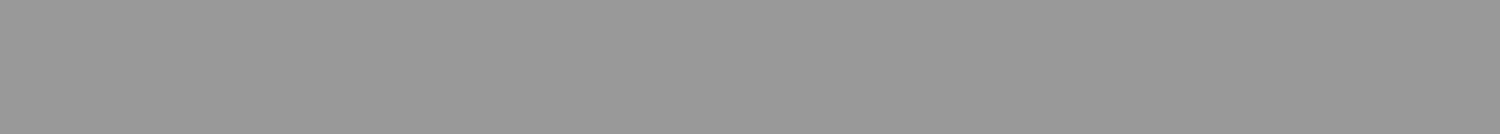 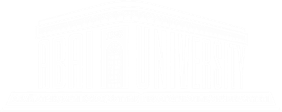 Абай атындағы Қазақ ұлттық педагогикалық университеті
«Картография және топография негіздері» пәні
Дәріс 7. Мәліметтер базасы және атрибуттар кестесімен жұмыс. 
Microsoft Excel бағдарламасы
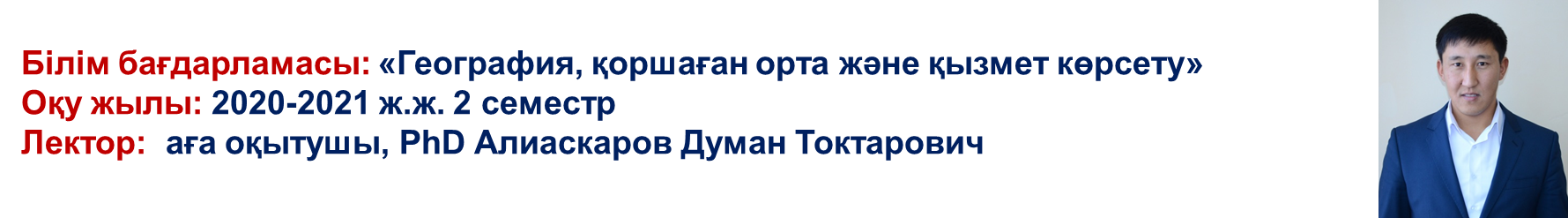 Кафедра: География және экология
Лектор: аға оқытушы, PhD Алиаскаров Думан Токтарович
Негізгі ұғымдар мен түсініктер:

Деректер базасы (ДБ) туралы түсінік.
Ақпараттар;
Атрибуттар кестесі, функциясы.
Microsoft Excel бағдарламасы
Атрибут – кеңістіктегі нысанды сипаттайтын сапалы немесе мөлшерлік белгі; атрибуттар мәндерінің жиынтығы көбіне ДҚБЖ (деректер қорын басқару жүйесі) реляциялық әдістерімен кесте түрінде көрсетіледі; Мәліметтер базасында атрибутттық деректерді көрсетудің негізгі формасы кесте болып табылады.
Негізгі ұғымдар мен түсініктер:
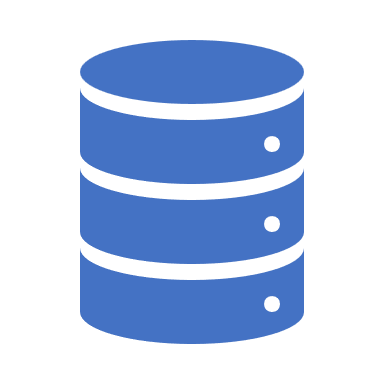 мәліметтер базасы әр түрлі деректерді сақтайды және нақты сұраныс бойынша дерекқорды басқару жүйесі қажетті ақпаратты ұсынады.
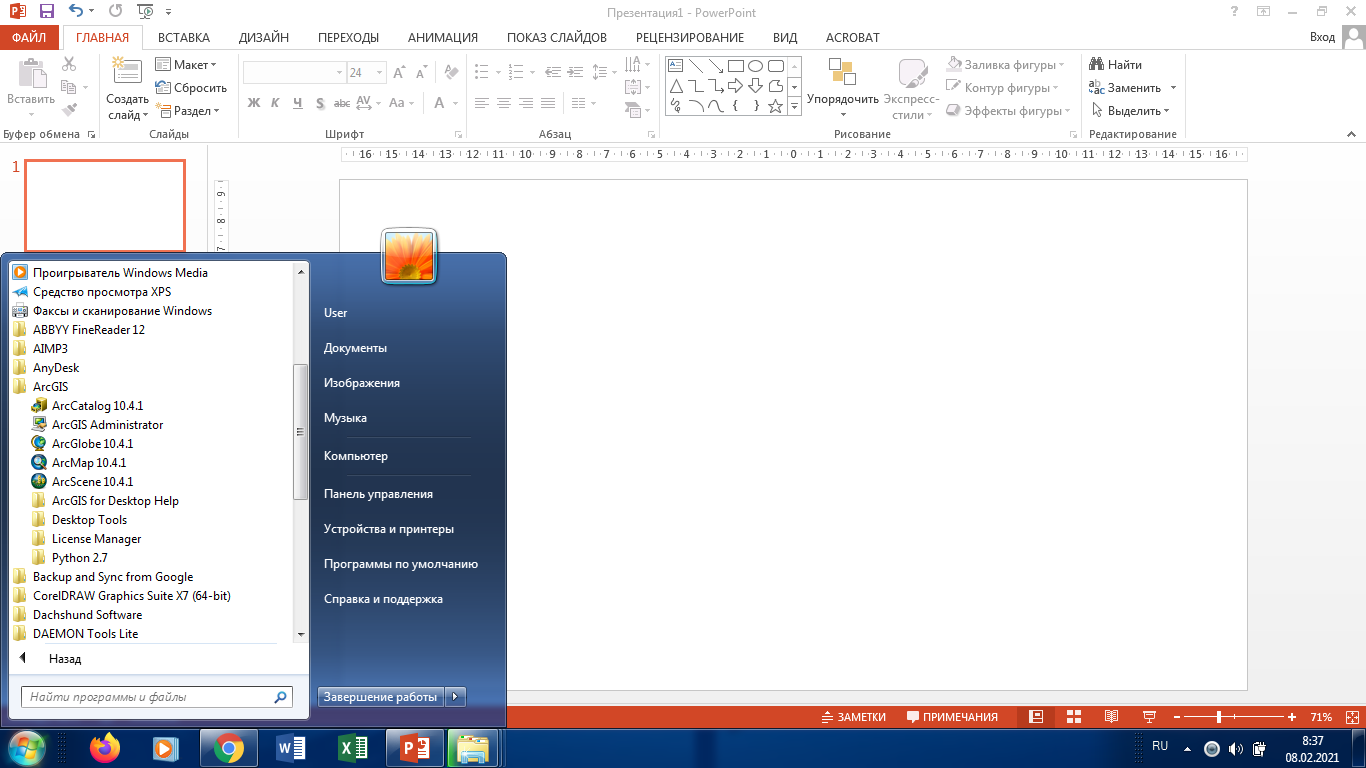 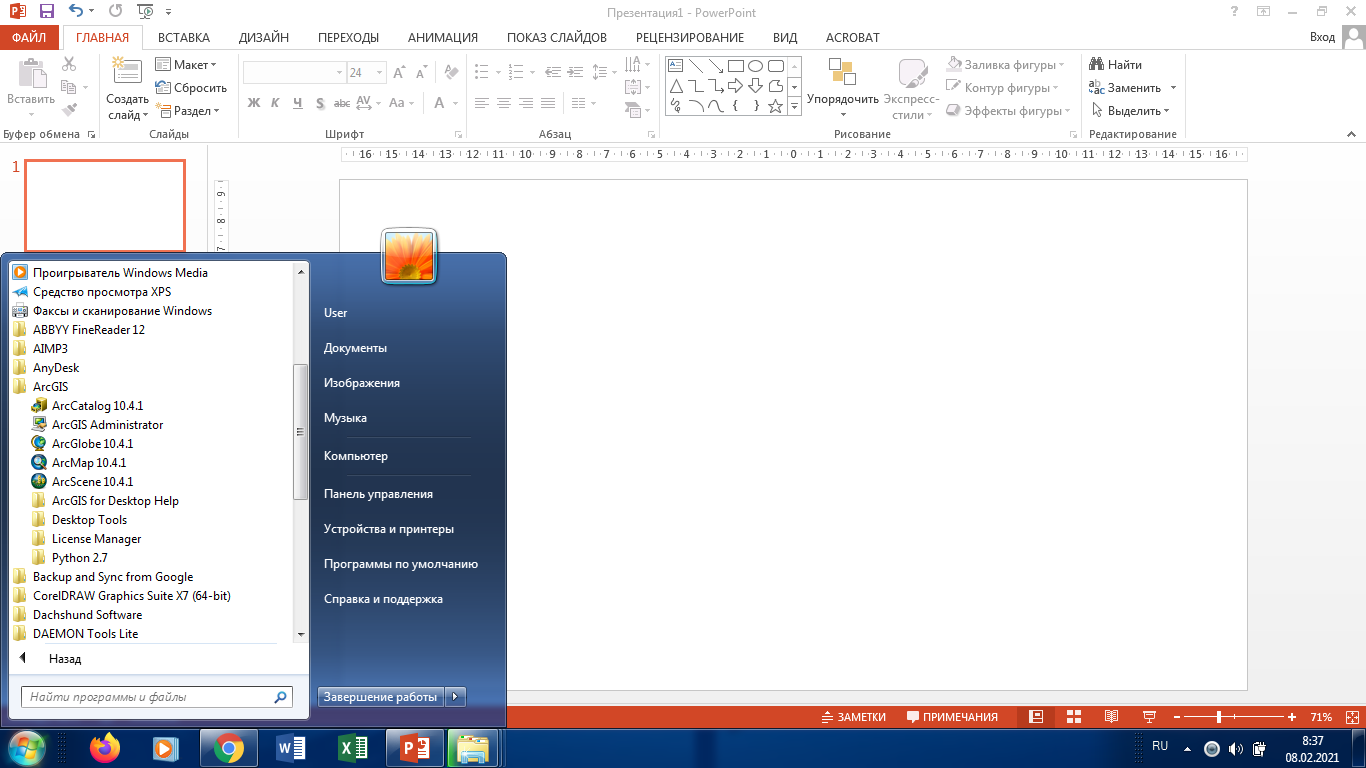 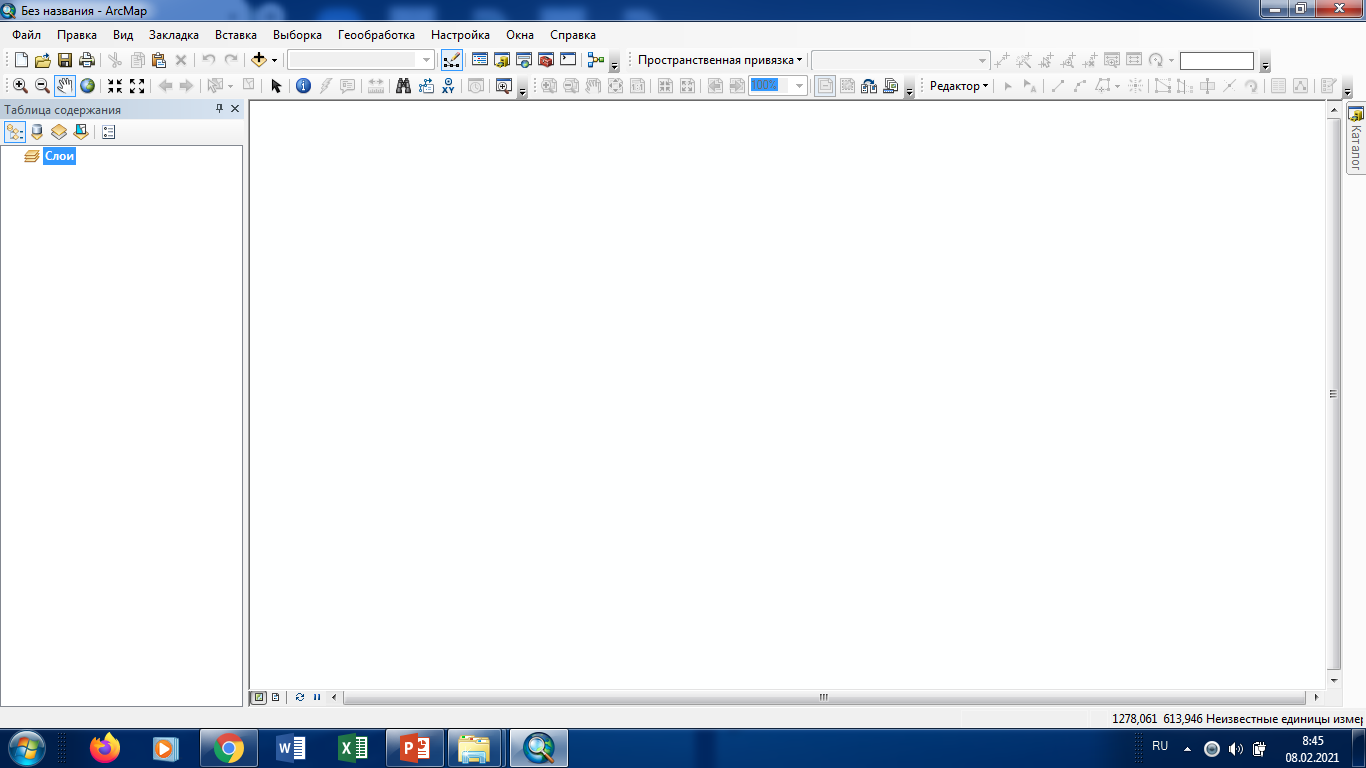 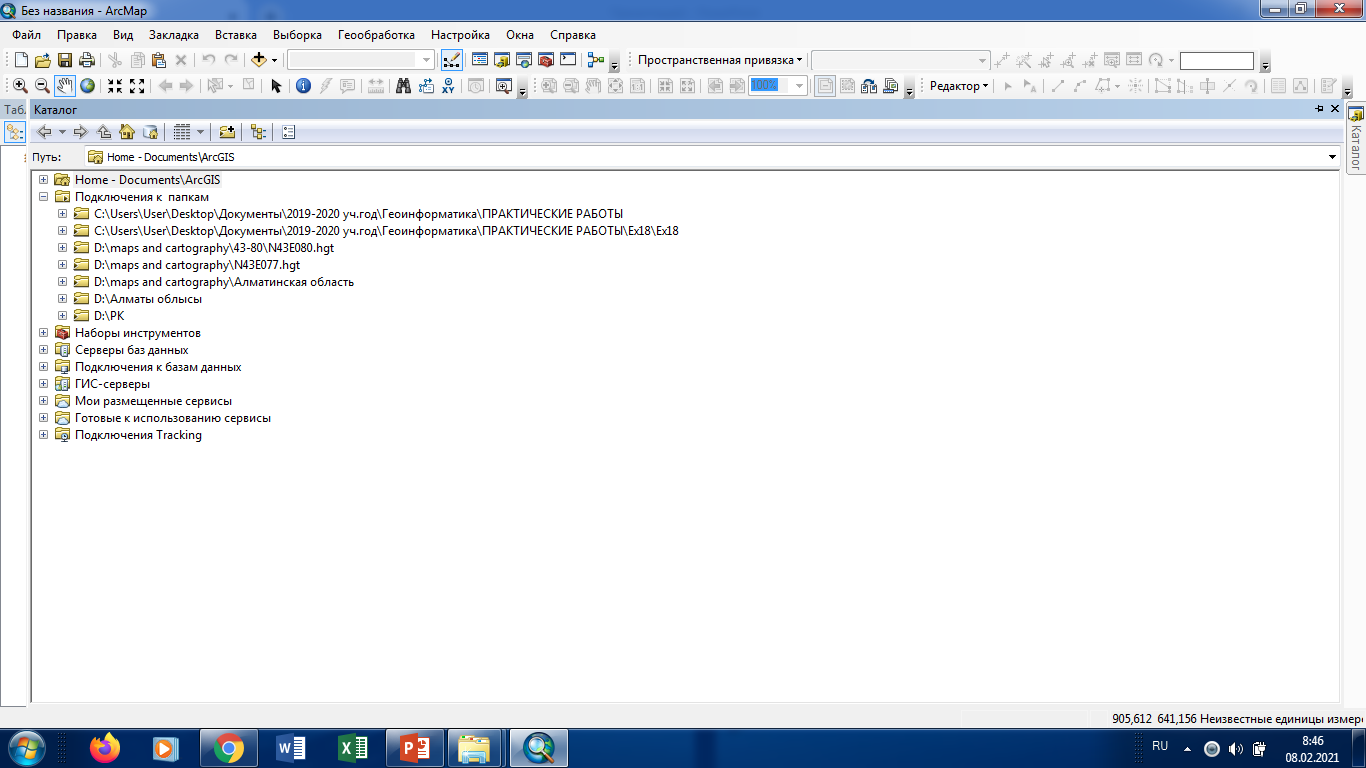 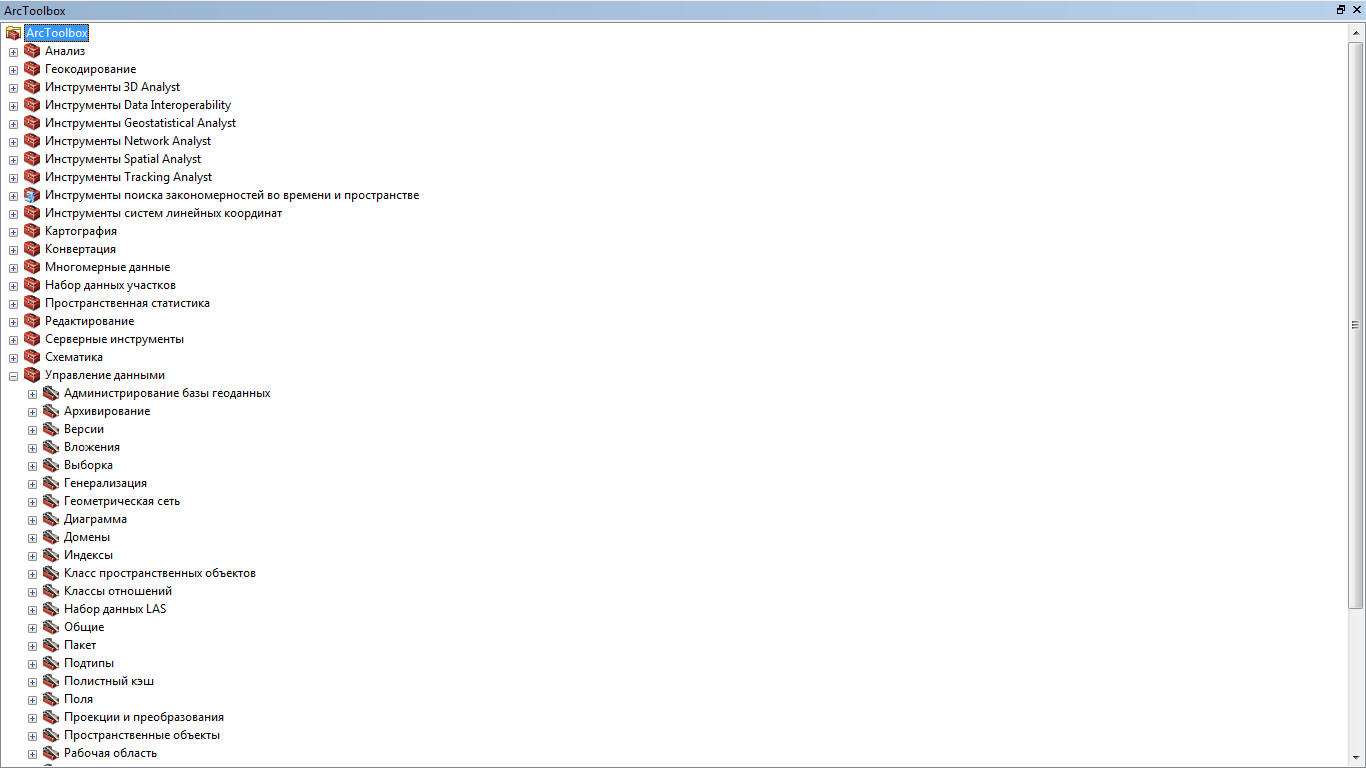 Microsoft Excel бағдарламасы
Геокодтау
Деректерді импорттау
Статистикалық талдау
Microsoft Excel бағдарламасының функциялық мүмкіндіктері
Деректерді визуализациялау
3D пішім таңдау
Графиктер мен диаграммалар құру
Деректерді талдау
Мәліметтер қорын басқару
Картограмма, картодиаграмма құру
Microsoft Excel бағдарламасымен картографиялық жұмыстарды орындау
Әкімшілік-аумақтық бірлігін таудау
Деректердің жаңа түрін енгізу
Нысан туралы ақпаратты нақтылау
«Ақылды» басқару
Нысан туралы ақпаратты байлансытру
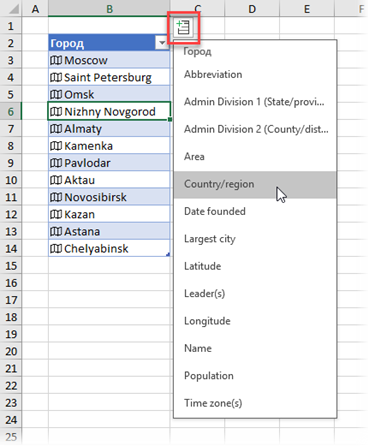 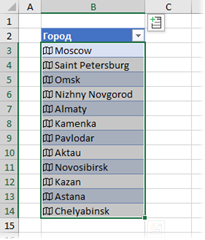 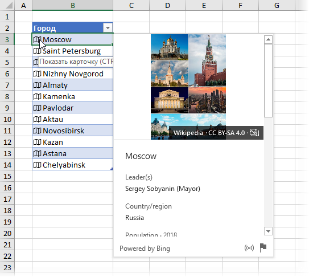 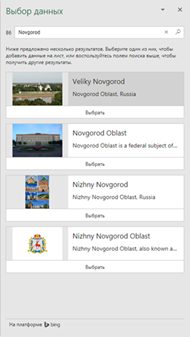 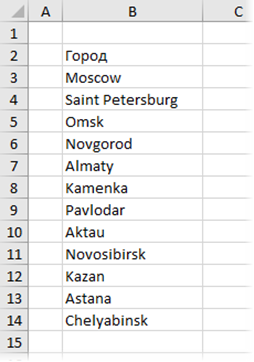 Сандық-статистикалық мәліметпен байланыстыру
Мәліметтер базасын картограммамен байланыстыру
Картограмма: халық саны (рангтерге жіктеу)
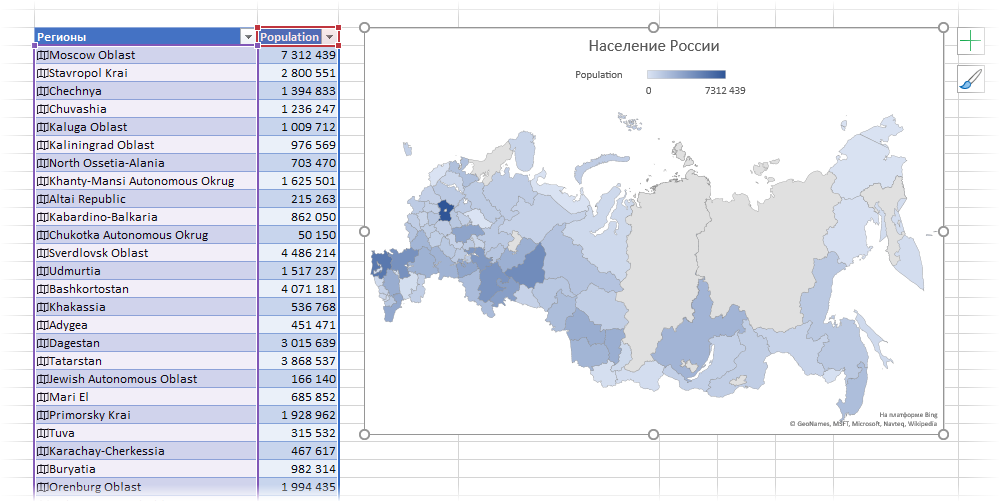 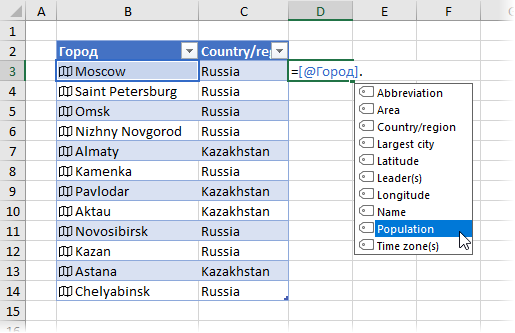 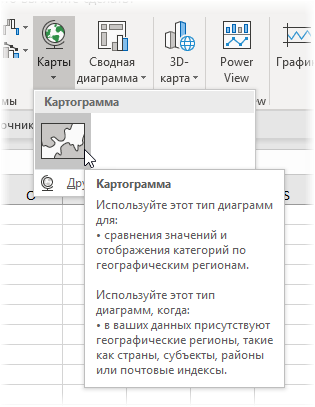 Қорытынды

Ақпараттық құралдарды қолдану – бұл географияны зерттеудің заманауи тәсілі, оқу процесін жанды, көрнекі және неғұрлым қызықты етуге көмектеседі. Ол арқылы оқушылар география сабақтарында: схемалар, кестелер, графиктер, жинақталған ақпараттарды ғылыми жүйелеу, электрондық карталар (атластар), статистикалық материалдар, бейнефрагменттер, ойын бағдарламалары, практикалық жұмыстар, тестілік бақылау, рефераттарға арналған материалдарды пайдалануды үйрене алады. Яғни, сабақтың білім беру ортасына компьютерлік технологияларды енгізу оқушылардың қызығушылықтарын ынталандыруға мүмкіндік береді, материалды игерудің белсенділігі мен тиімділігін арттырады. Картография, география сабақтарында білімге деген қызығушылық атмосферасын құру, ізденуге, зерттеуге, жасауға, тапқырлықты дамыту маңызды. Сондықтан оқушылардың танымдық қызығушылықтарын олардың танымдық іс-әрекетінің кез-келген түрінде, кез-келген бағытта сақтаудың әртүрлі жолдары мен әдістерін іздеу керек.